A circular bioeconomy at local level
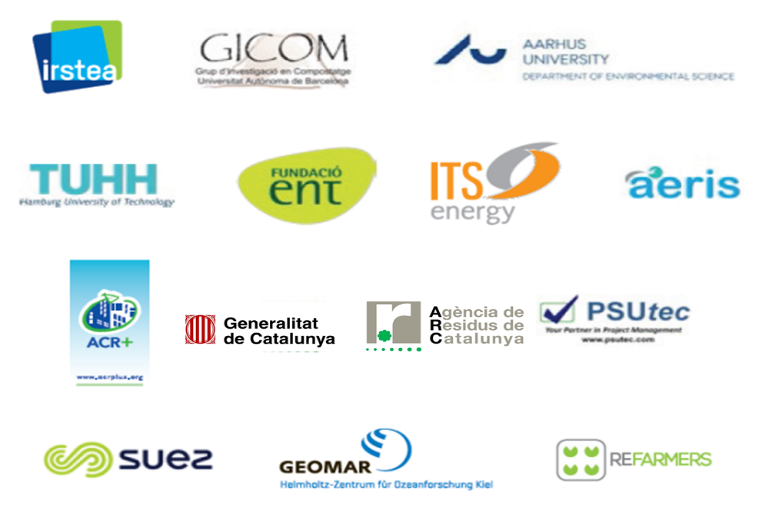 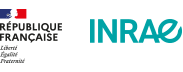 Demonstration of the DECISIVE concept
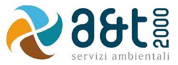 Anne Trémier, INRAE, France
Reminder about the DECISIVE concept
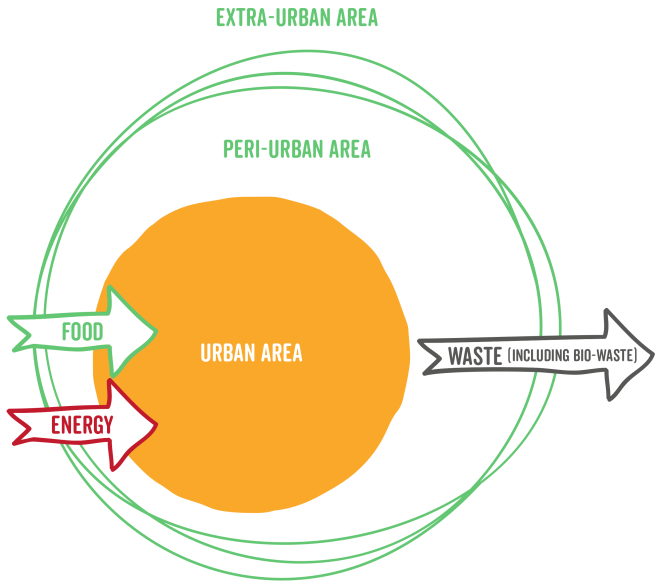 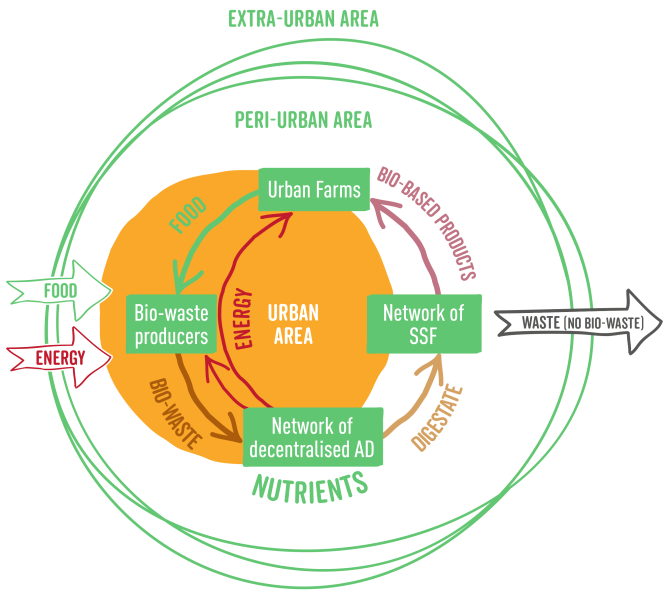 DECISIVE: change of urban metabolism
Demonstrating the concept
Test the feasability of the installation of the decentralised waste valorization circuit
Test the technical performance of the micro-processes
Get some data to assess the economic and environmental performances
Demonstration sites
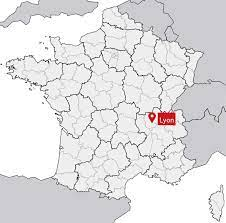 Lyon (France)
3rd French city; center of the 2nd French urban area
No biowaste separate management (at the beginning of the project)
reFARMERS – a urban farm project

Dolina, Italy
Community far from waste management solutions in the area
Household bio-waste + restaurants
Link with local agriculture
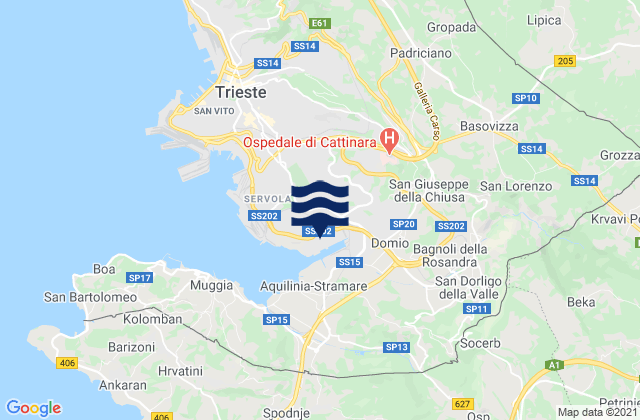 Webinar 4